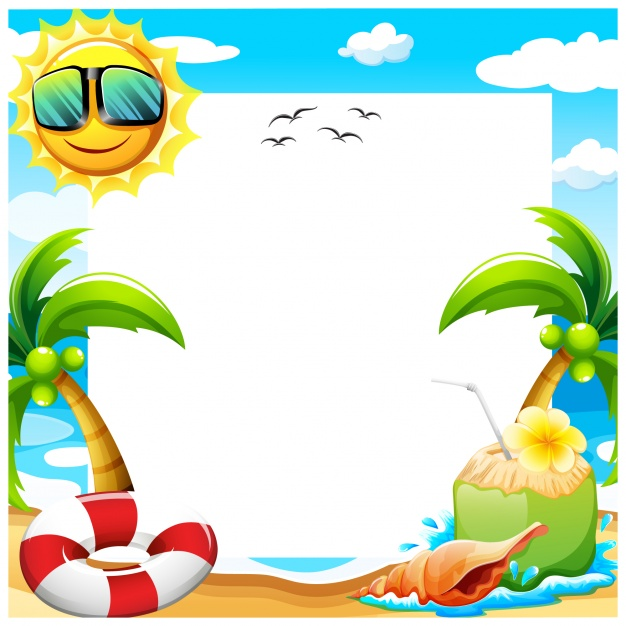 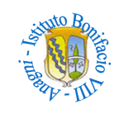 I NOSTRI
CONSIGLI PER LE VACANZE
Scuola primaria Mons. Luigi Belloli
Summer 2023
PER TENERVI ALLENATI:
« Estate con Dido e Dado 1» Casa Editrice Tredieci
Cod.   97888-8388-4795
Narrativa, per sognare sotto l’ombrellone! 
Il giardino dei sogni, Claudio Gobbetti
Tonino l’invisibile, Gianni Rodari
Eugenia l’ingegnosa, Anne Wilsdorf
Il meraviglioso Mago di OZ, A. Innocente
Buone 
Vacanze!
PER TENERVI ALLENATI:
« Estate con Dido e Dado 2» Casa Editrice Tredieci
Cod.   97888-8388-4801
Narrativa, per sognare sotto l’ombrellone! 
Un cavallo in pericolo, Enyd Blyton.
L’omino dei desideri, Giulia Cocchella.
Lotta Combinaguai, Astrid Lindgren.
Black Beauty, Anna Sewell.   
Il cucciolo rubato, Enyd Blyton.
Buone 
Vacanze!
PER TENERVI ALLENATI:
« Trallallà 3» Casa Editrice Tredieci
Cod.   97888-7334-2762
Narrativa, per sognare sotto l’ombrellone! 
Piccolo Principe, Antoine de Saint – Exupéry.
La capanna dello zio Tom, Harriet Beecher Stowe.
L’isola dei dinosauri, Erminia dell’oro e A. Musso.
Le avventure di Pinocchio, Collodi.
Pollyanna,  Eleanor  H. Porter.
Robinson Crusoe, Daniel Defoe.
Pattini d’argento, Mary Mapes Dodge.
La fabbrica di cioccolato, Roald Dahl.
Buone 
Vacanze!
PER TENERVI ALLENATI:
« Trallallà 4» Casa Editrice Tredieci
Cod.    97888-8388-4221
Narrativa, per sognare sotto l’ombrellone! 
Cuori di Waffel, Maria Parr, Beisler Editore.
Ascolta il mio cuore, Bianca Pitzorno, Mondadori
Storia di un cane che insegnò a un bambino la fedeltà, Luis Sepúlveda
Viaggio al centro della terra, Jules Verne
Harry Potter e la pietra filosofale, J. K. Rowling
Buone 
Vacanze!
PER TENERVI ALLENATI:
« In viaggio verso la media» Casa Editrice Tredieci
Cod.    97888-8388-5198
Narrativa, per sognare sotto l’ombrellone! 
Passaggio segreto al binario 13, Eva Ibbotson.
Il mistero del cioccolatino al curry, Stefano Bordiglioni.
Una bambina chiamata Africa, Alberto Melis.
Hachiko, Lesléa Newman.
Wonder, R. J. Palacio.
Diario di Anna Frank.
Buone 
Vacanze!